Маврина Ирина Николаевна
портфолио
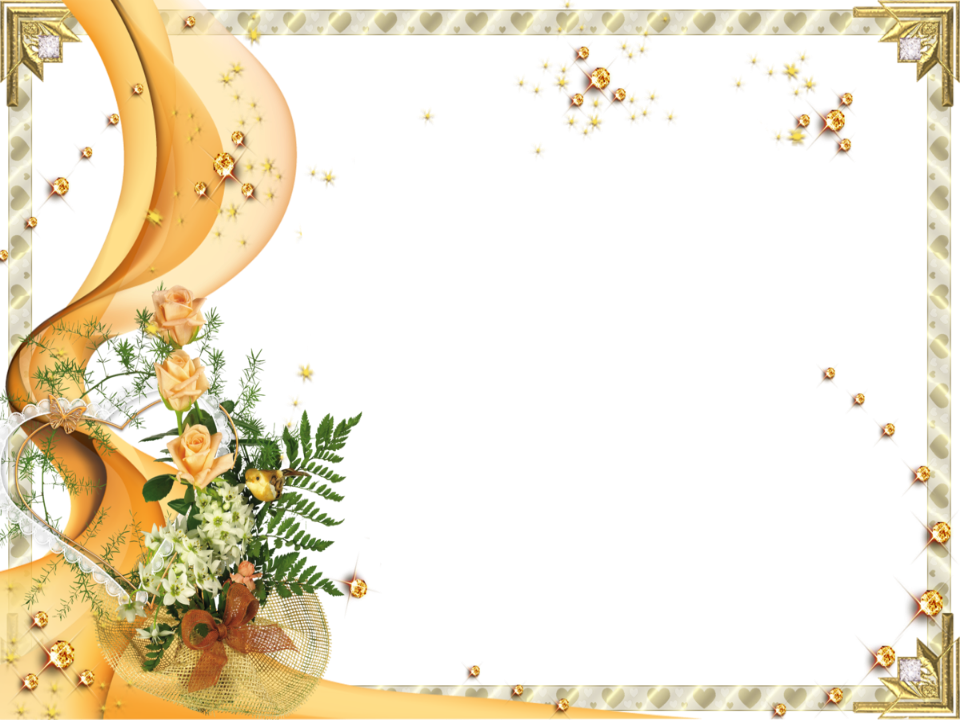 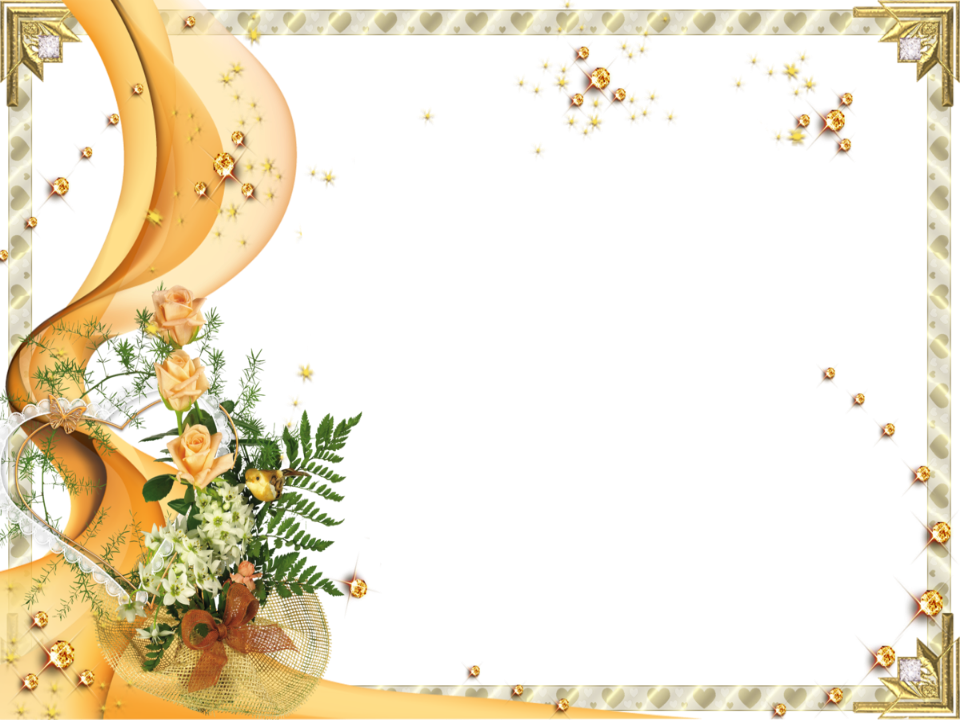 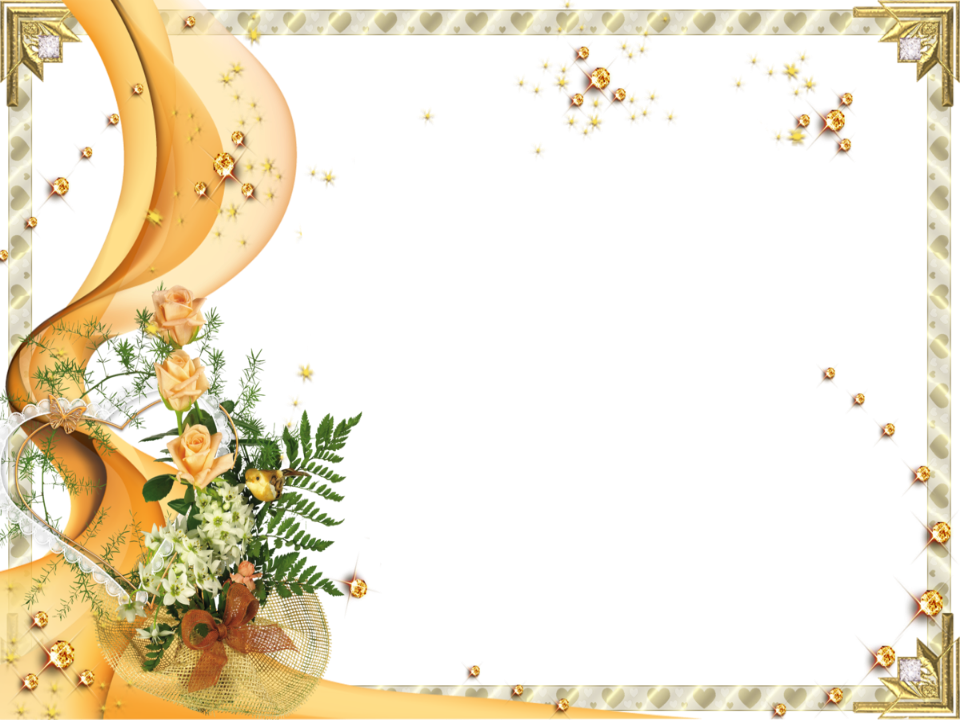 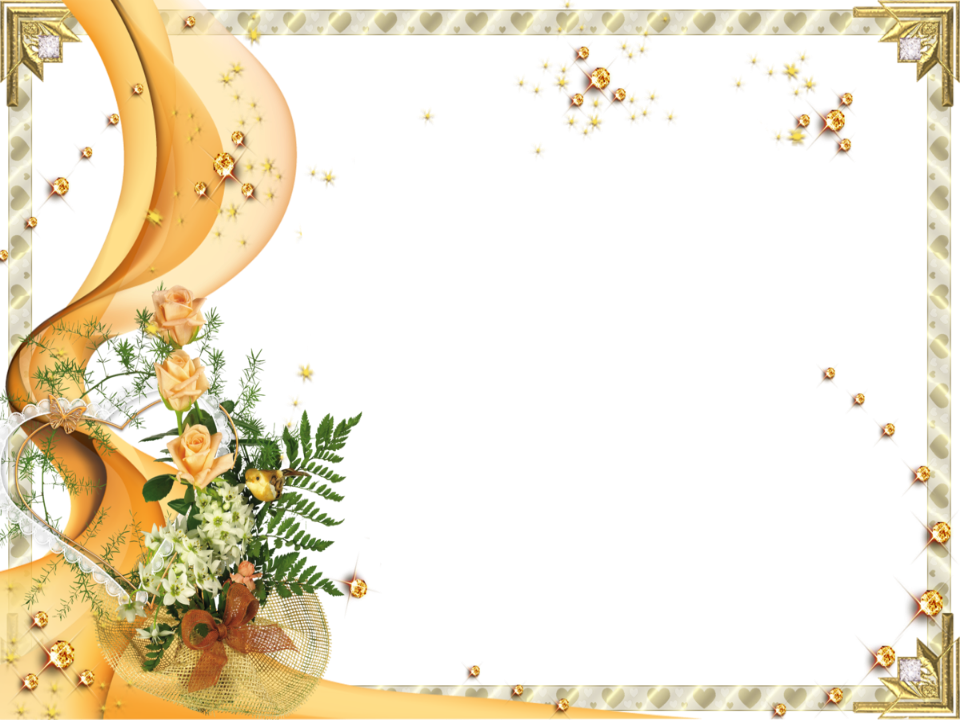 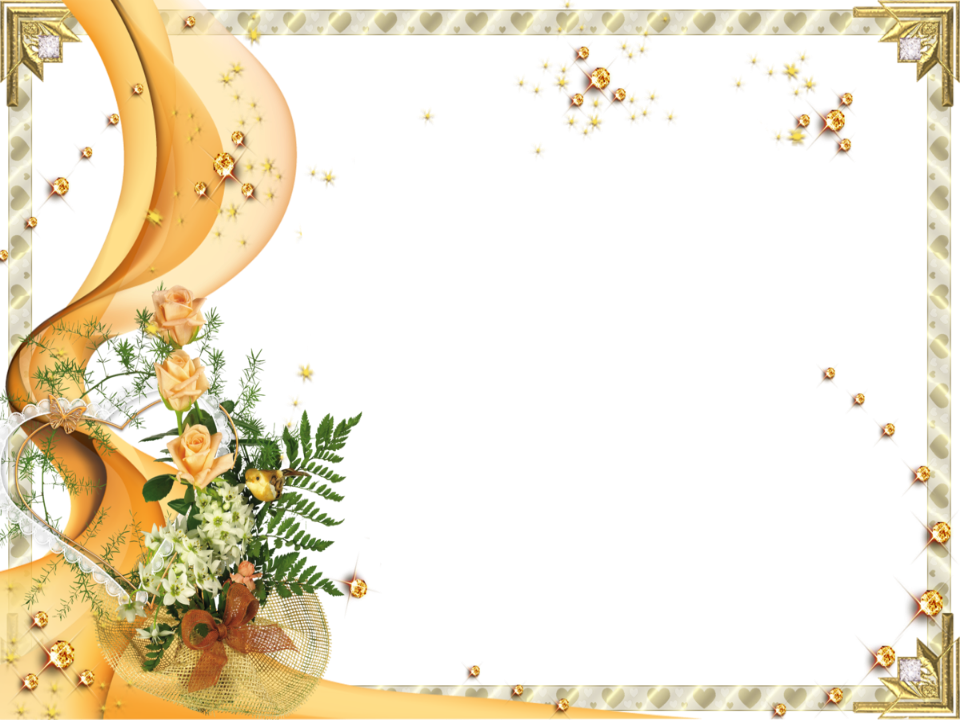 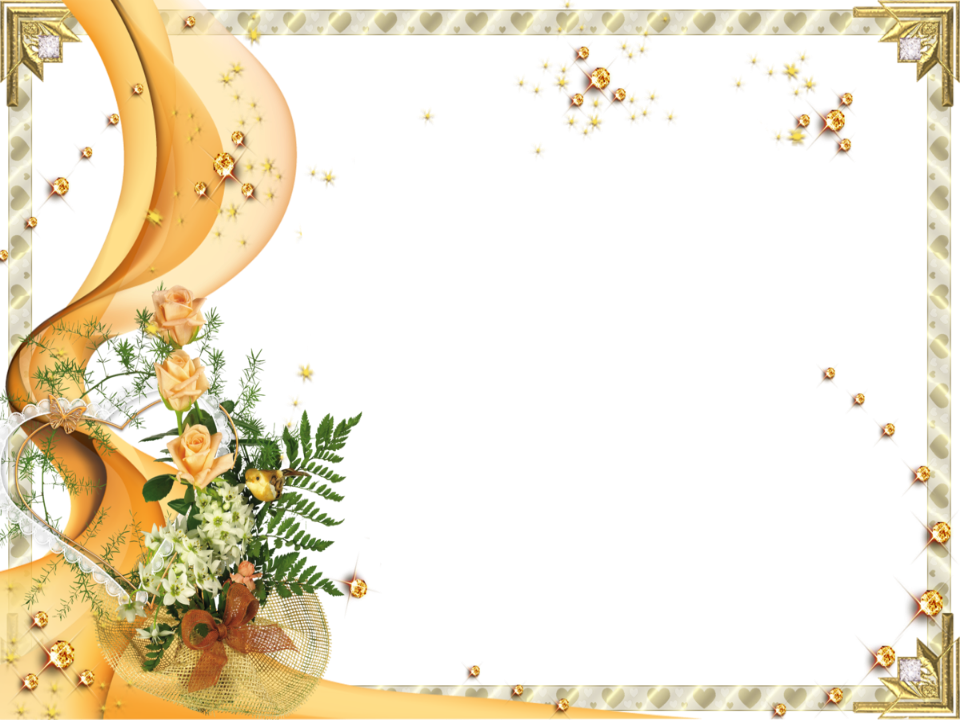 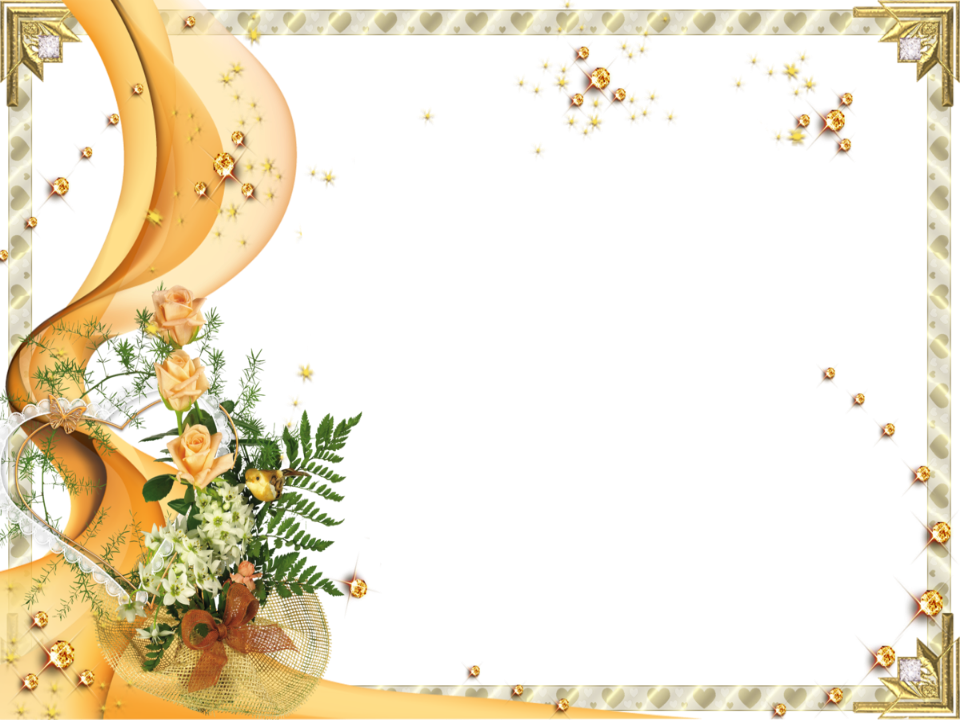 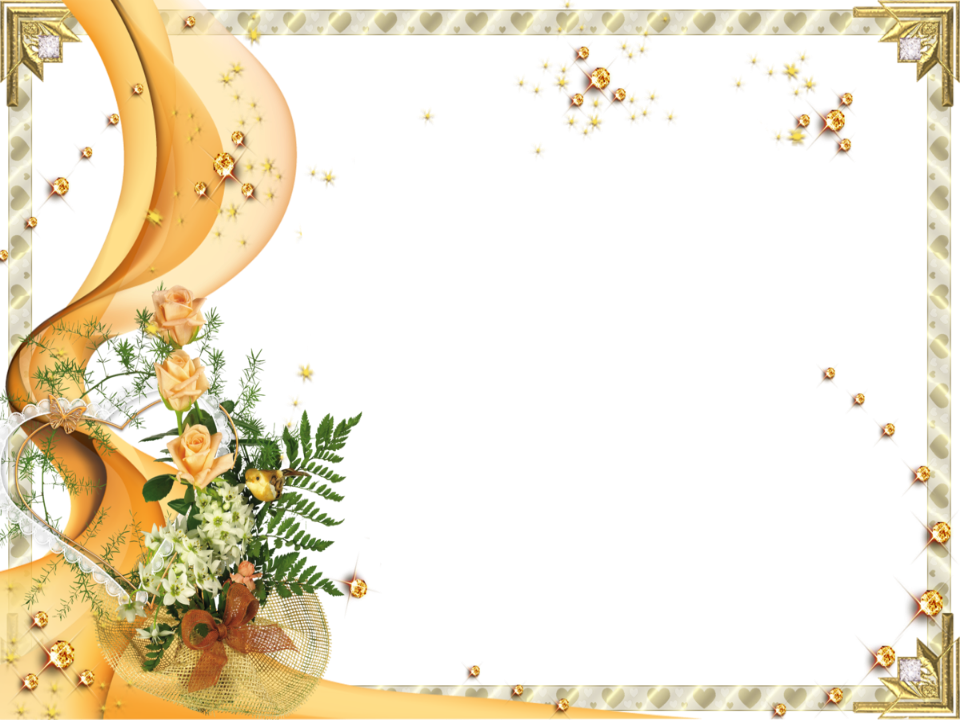 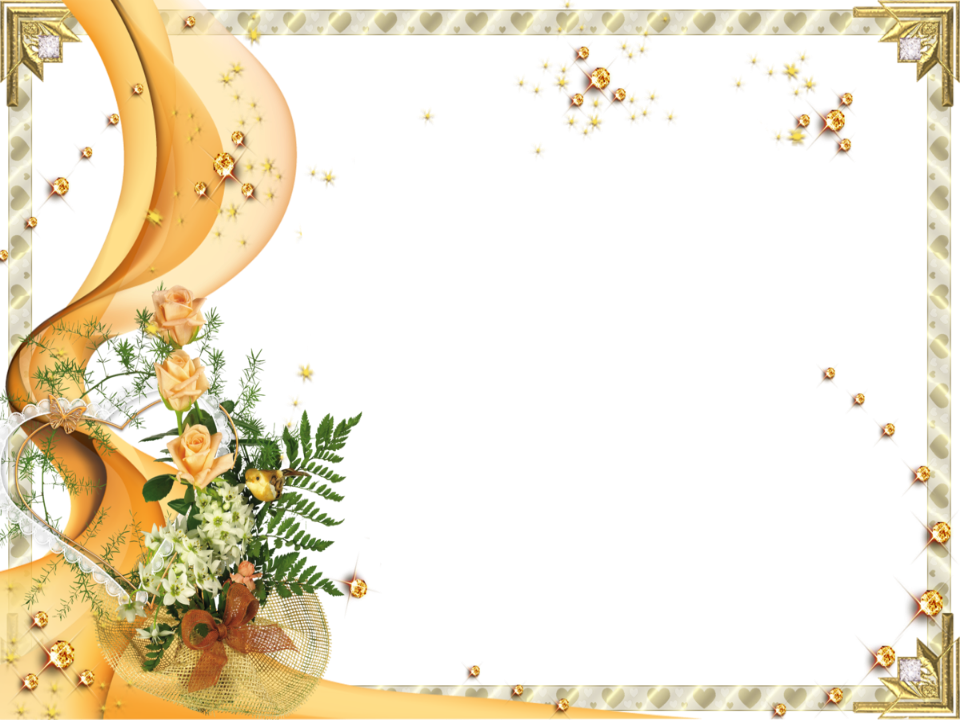 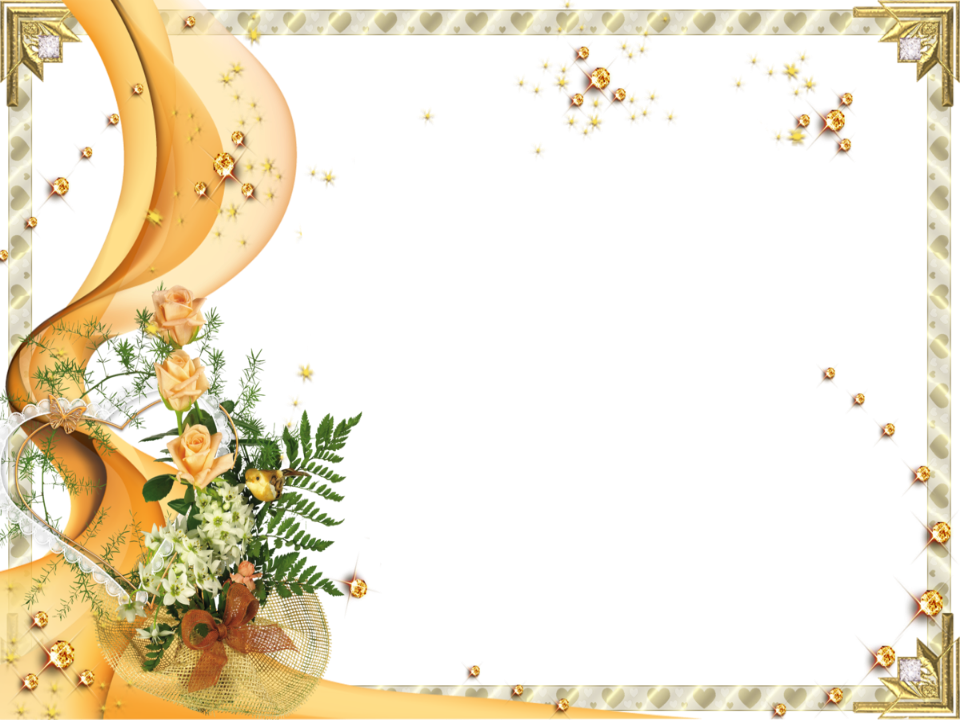 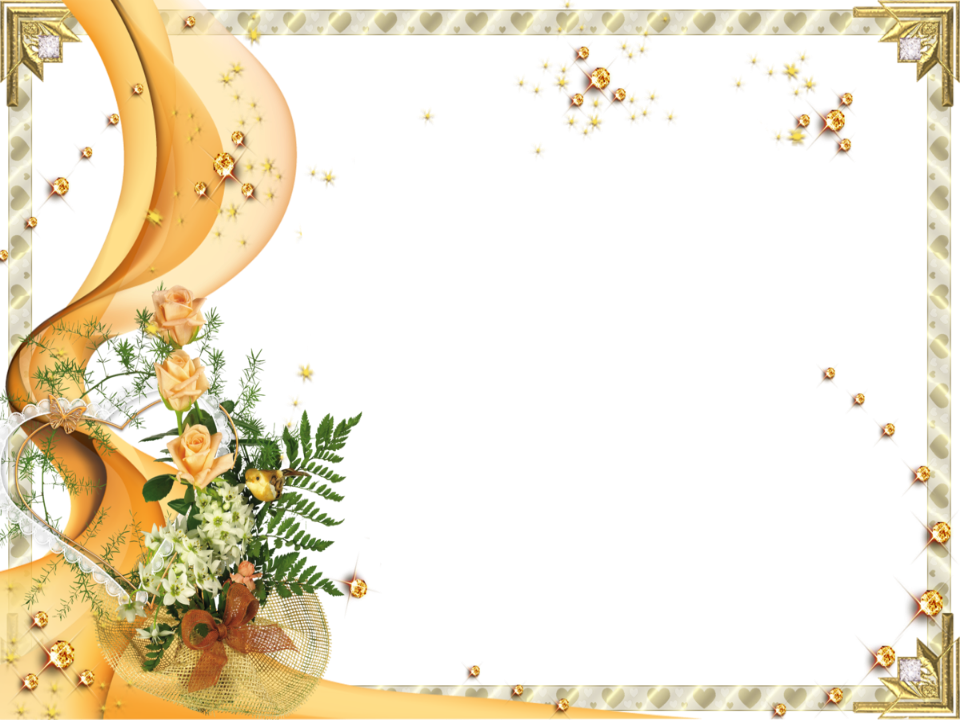 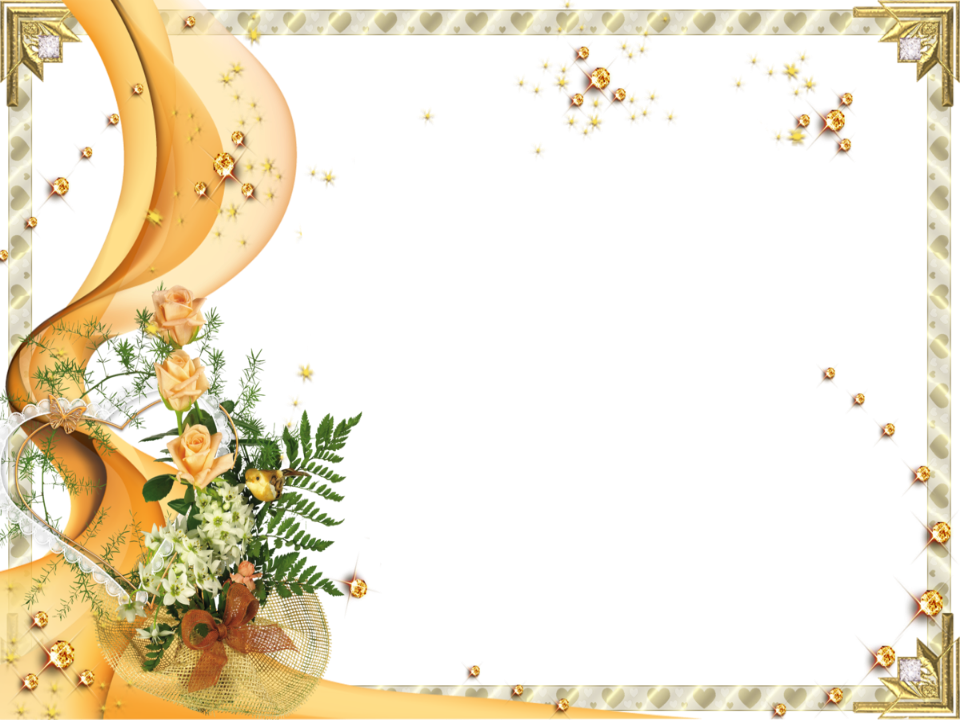 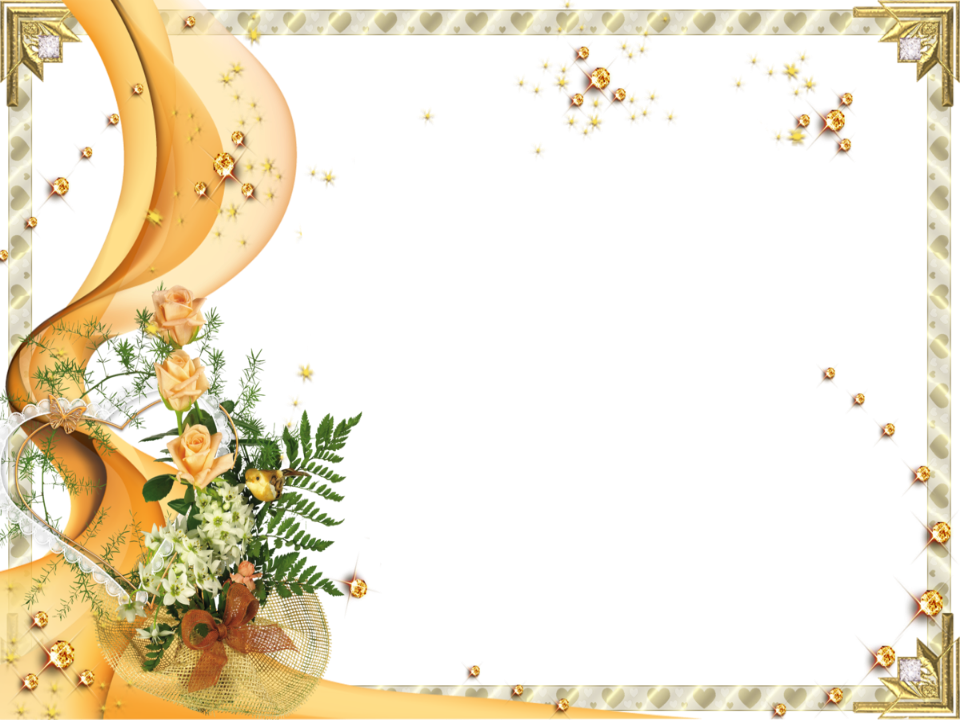 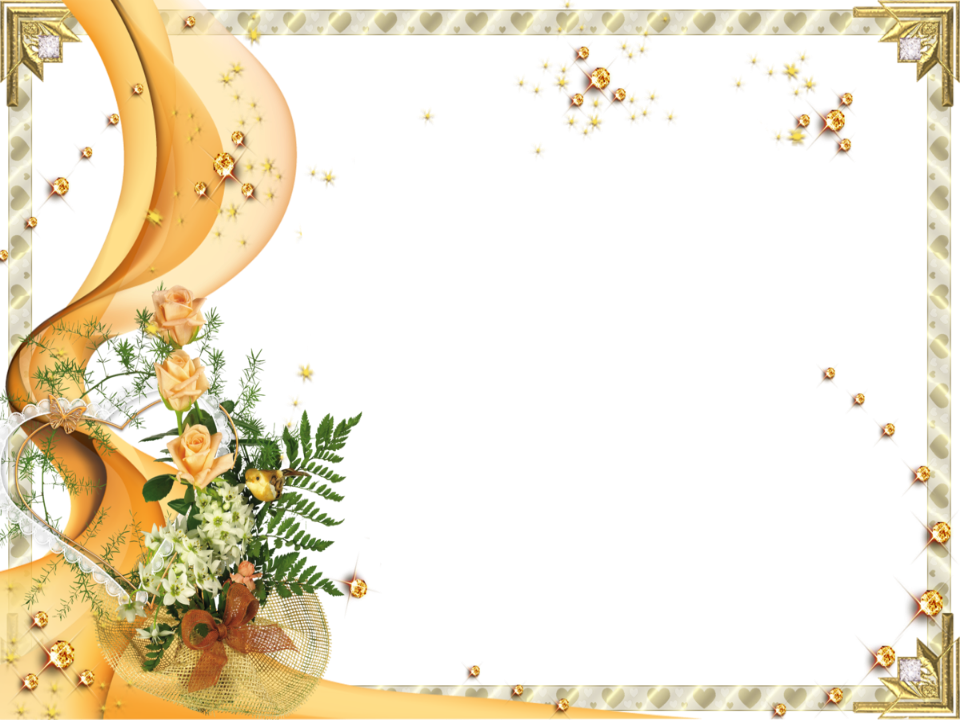 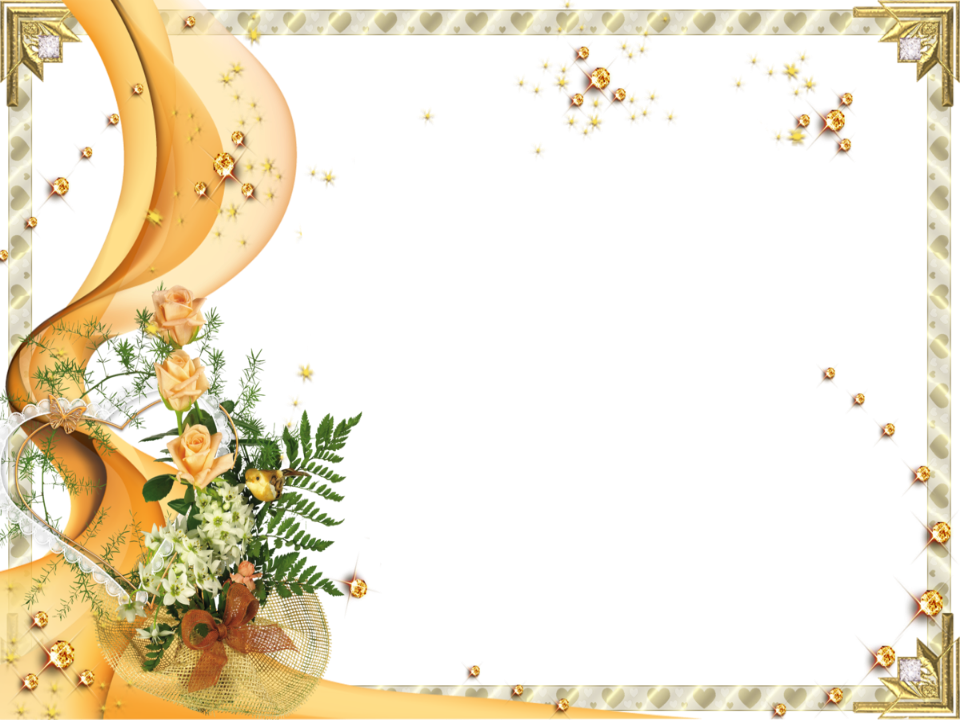 Содержание
Моя педагогическая философия
Общие сведения
Образование 
Повышение квалификации, профессиональная переподготовка
Реализуемые основные, дополнительные  образовательные программы на 2019 год
Результаты педагогической деятельности
Оценка уровня профессиональных компетенций
Сертификаты 
Участие воспитанников в конкурсах
Галерея 
Использование ИКТ в образовательной деятельности
Образовательные инновации на базе средств ИКТ
Научно – методическая, инновационная деятельность
Воспитательные мероприятия с родителями и детьми
Мои достижения на региональном и муниципальном уровне
Моя педагогическая философия
НАША ПРОФЕССИЯ САМАЯ ЛУЧШАЯ,  КАК НИКАКАЯ ДРУГАЯ  ПОД СОЛНЦЕМ
/Я.А.Коменский/
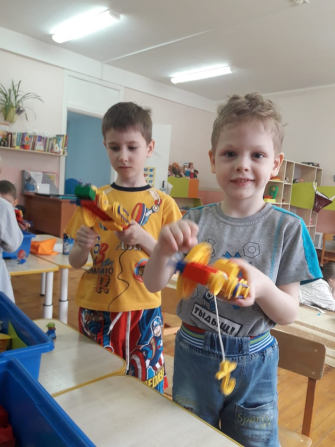 СОЛНЦЕ
Вспомним одну из духовных практик. Вот общеизвестная, для открытия сердца: для того, чтобы к тебе потянулись люди, нужно представить, что ты – Солнце. Горячее, яркое, согревающее, обнимающее всех своими лучами. Просто, вместо сердца в груди – солнце. Нужно позволить любви, излучающейся из сердечного центра в середине груди, стать ярче и больше. Наполниться этой любовью, засветиться.
    Я – солнце! Я несу любовь людям. Детям.
    В Индии говорят: «Хочешь узнать человека? Тогда задень его. Человек – это сосуд. Чем наполнен, то и начнет выплескиваться из него», - злой, добрый, уверенный в себе, растерянный. Задача взрослого, мудрого человека – его наполнить. 
    Моя задача. Моя профессия. Профессия «воспитатель». 
    Самая нужная на свете профессия. Воспитатель - это первый друг для детей, помощник и союзник, психолог. Воспитатель не может быть просто педагогом. Прежде всего, воспитатель, это организатор и координатор воспитательного процесса. Я учу детей самостоятельно добывать знания, объективно оценивать себя и свои возможности, и отвечать за результаты своего труда, воспитывая личность.
    Личность - это система отношений к миру и с миром, к самому себе и с самим собой. Социальное развитие личности происходит на протяжении всей жизни человека, но основы его закладываются в детстве. От того, насколько ребенок усвоил нравственные нормы, насколько стал активной творческой личностью, способную вести самостоятельный поиск, будет зависеть его жизненный успех во взрослой жизни. 
    Быстро пройдет дошкольное детство. К школе не все успеют повзрослеть, так устроено природой. Но все равно, все дети для нас, как зернышки, полноценные пшеничные зернышки, з о л о т ы е. Все должны взойти, не пропа́сть! Ведь наша общая цель – социализация человека в обществе. И в обществе значим каждый человек.
    А мы, воспитатели, поможем ребёнку усвоить опыт освоения социума через освоение поведения, построение межличностных отношений, и создание собственной позиции, при которой у ребёнка вырабатывается осознанное восприятие мира. Поможем родителям воспитать личность. Согреем, поможем «взойти», поддержим. 
    Ведь мы – СОЛНЦЕ!
Общие сведения
Маврина Ирина Николаевна
дата рождения: 1.01.1979
  занимаемая должность: воспитатель группы «Веснушки», группа комбинированной направленности для детей с тяжелыми и фонетико-фонематическими нарушениями речи (дети 6-7 лет)
  категория: первая
  место работы: МБДОУ «Центр развития ребенка –   детский сад №28 «ОГОНЁК»
  педагогический стаж: 6 лет
Образование
образование: высшее, ФГБОУ ВПО «Новосибирский государственный педагогический университет»
 присвоена квалификация: преподаватель дошкольной педагогики и психологии
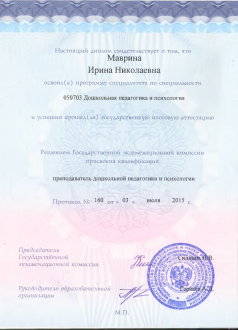 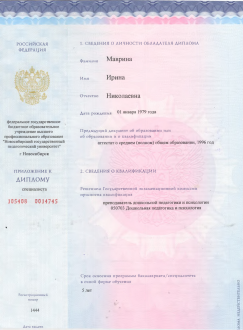 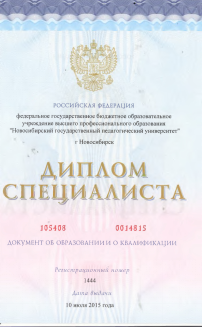 Повышение квалификации, профессиональная переподготовка
ГАУ ДПО НСО «Новосибирский институт повышения квалификации и переподготовки работников образования» 16.12.16г.
Автономная некоммерческая организация дополнительного профессионального образования «Академия образования «Атон» 20.04.17г.
ООО УКЦ «Эксперт» 4.12.18г. Международный образовательный портал «Солнечный свет» 12.04.20
ООО «Центр развития человека «Успешный человек будущего» 17.04.20
ООО «Центр развития человека «Успешный человек будущего» 7.04.20
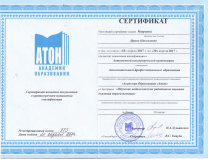 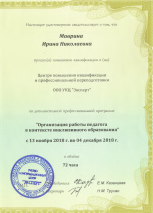 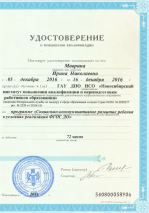 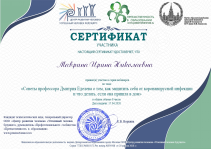 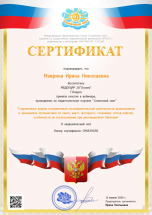 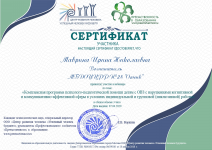 Реализуемые основные, дополнительные  образовательные программы на 2019 год
Результаты педагогической деятельности
Оценка уровня профессиональных компетенций
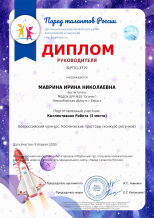 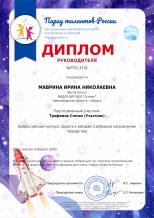 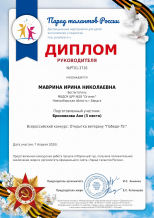 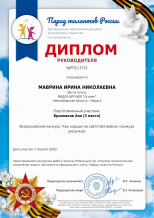 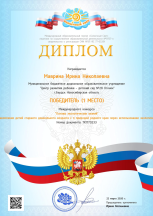 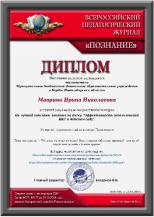 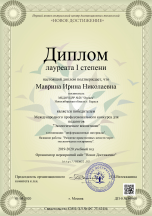 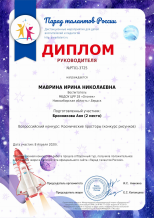 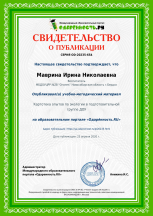 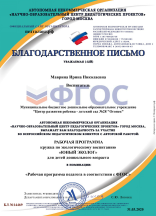 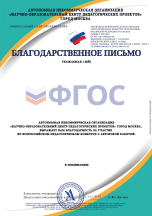 Сертификаты
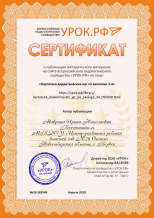 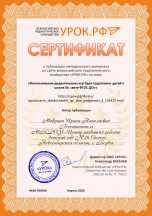 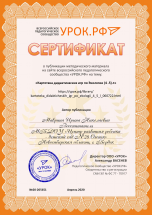 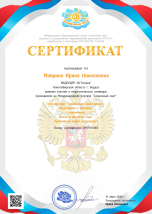 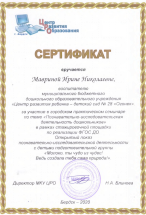 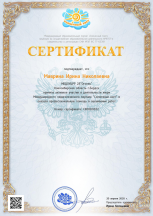 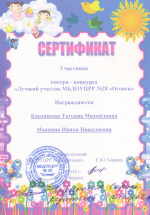 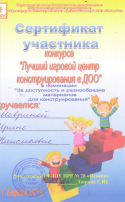 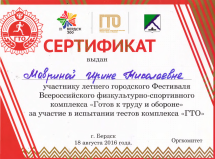 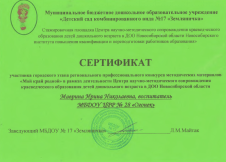 Участие воспитанников в конкурсах
Галерея
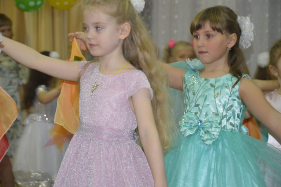 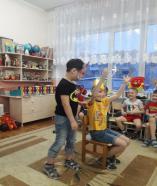 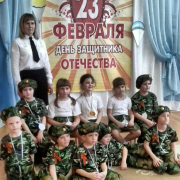 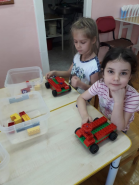 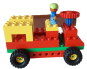 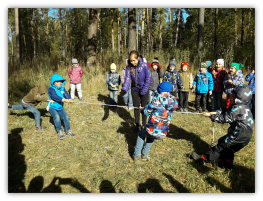 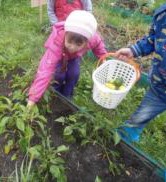 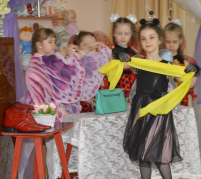 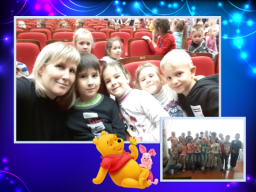 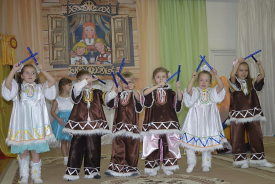 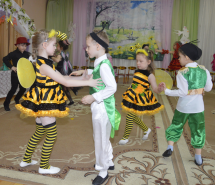 Использование ИКТ в образовательной деятельности
Образовательные инновации на базе средств ИКТ
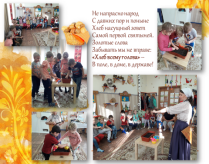 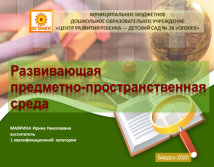 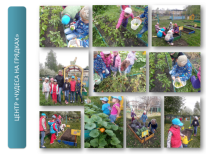 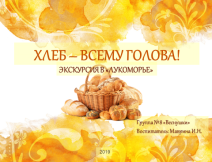 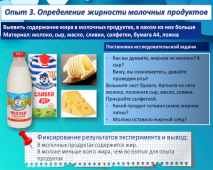 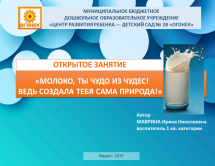 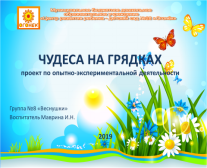 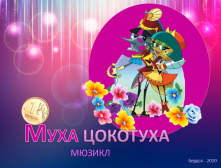 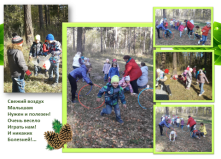 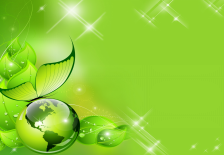 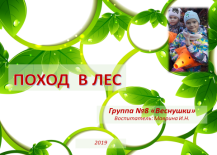 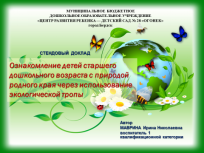 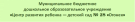 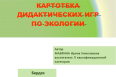 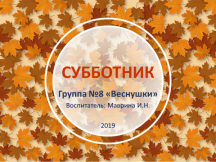 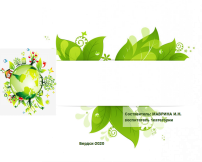 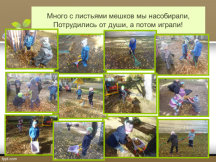 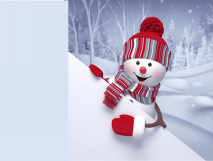 КАРТОТЕКА ОПЫТОВ И ЭКСПЕРИМЕНТОВ ПО ЭКОЛОГИИ
для средней группы (возраст 4-5 лет)
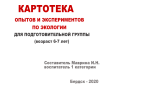 Научно – методическая, инновационная деятельность
Реализуемые авторские программы
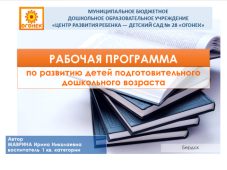 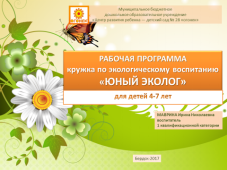 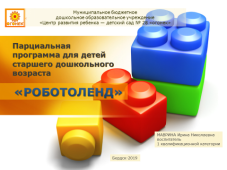 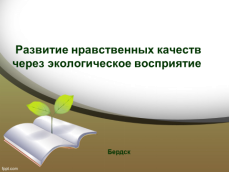 Тема по самообразованию
Воспитательные мероприятия с родителями и детьми
Мои достижения на региональном и муниципальном уровне
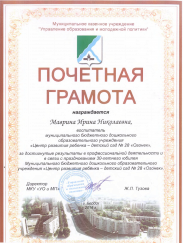 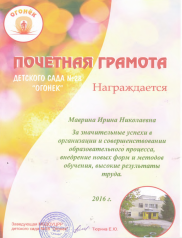 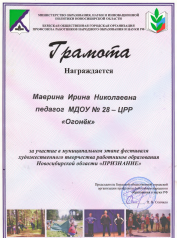 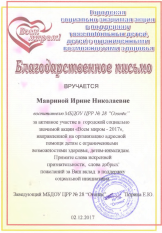 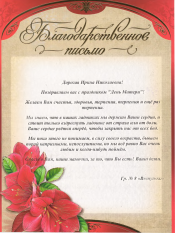 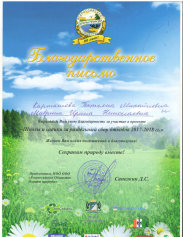